Chapter 6
Economic 
Activity
Section 6.1
Economic Measurement
Learning Objectives
6.1-1 Identify common indicators used to measure economic activity. 
6.1-2 Describe the four stages of the business cycle.
6.1-3 Explain three classifications of economic indicators.
Key Terms
gross domestic product (GDP)
standard of living
inflation
inflation rate
consumer price index (CPI)
deflation
interest
interest rate 
labor force
unemployment rate
specialization
stock market
business cycle
expansion
peak
recession
depression
trough
Essential Question
What can past economic data reveal about the future?
Economic Indicators
Economic activity is the production, distribution, and consumption of products 
A healthy economy is one that is experiencing growth through high productivity, a high rate of employment, and stable prices in the market 
An indicator shows the condition or existence of something
Economic Indicators (Continued)
Gross domestic product (GDP) is the market value of all final products produced in a country during a specific period of time
Also known as economic output 
Measured in dollars
One of the most closely followed economic indicators
Economic Indicators (Continued)
Per capita GDP is the GDP of a nation, divided by its population 
Shows the amount of economic output for each person in the country
One way to measure a country’s standard of living
Standard of living refers to the financial well-being of the average person in a country 
Increasing this is one of a government’s goals
Economic Indicators (Continued)
One way to measure GDP is to add together the total amounts of money spent in the economy in each of the following categories: 
Consumer spending – everything people buy for personal use
Business spending – all purchases made for capital goods and construction; also called investment spending
Government spending – spending by national, state, and local governments
Net exports – country’s exports minus imports
Economic Indicators (Continued)
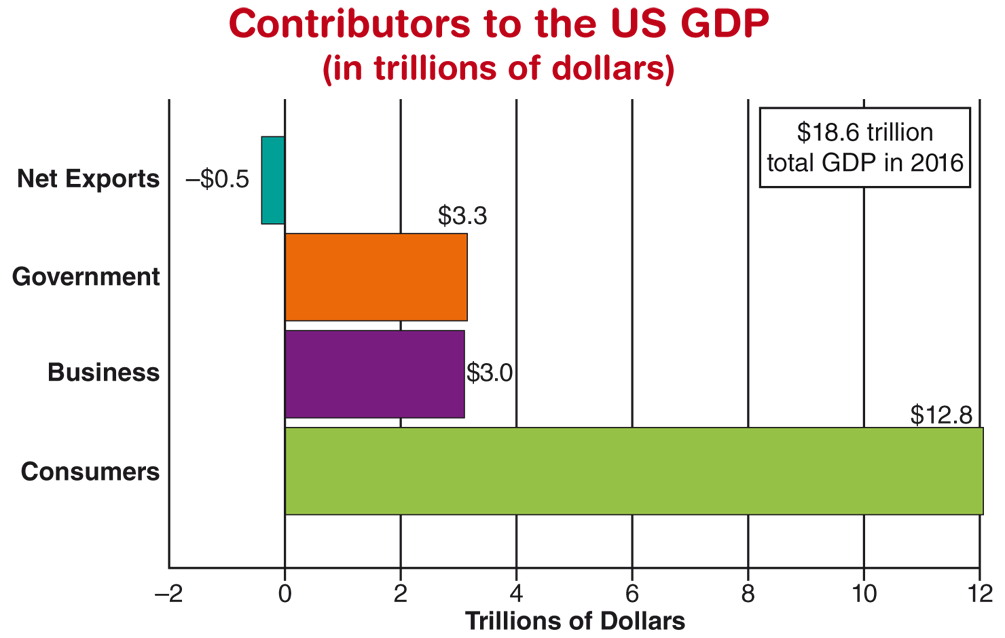 Source: US Bureau of Economic Analysis; Goodheart-Willcox Publisher
Economic Indicators (Continued)
The economic growth rate shows the amount and direction of the change in GDP for a specific time period
Above average GDP means economy is growing
Below average GDP means economy is weakening
[(GDP for time 2 – GDP for time 1) ÷ GDP time 1] × 100 = economic growth rate
Economic Indicators (Continued)
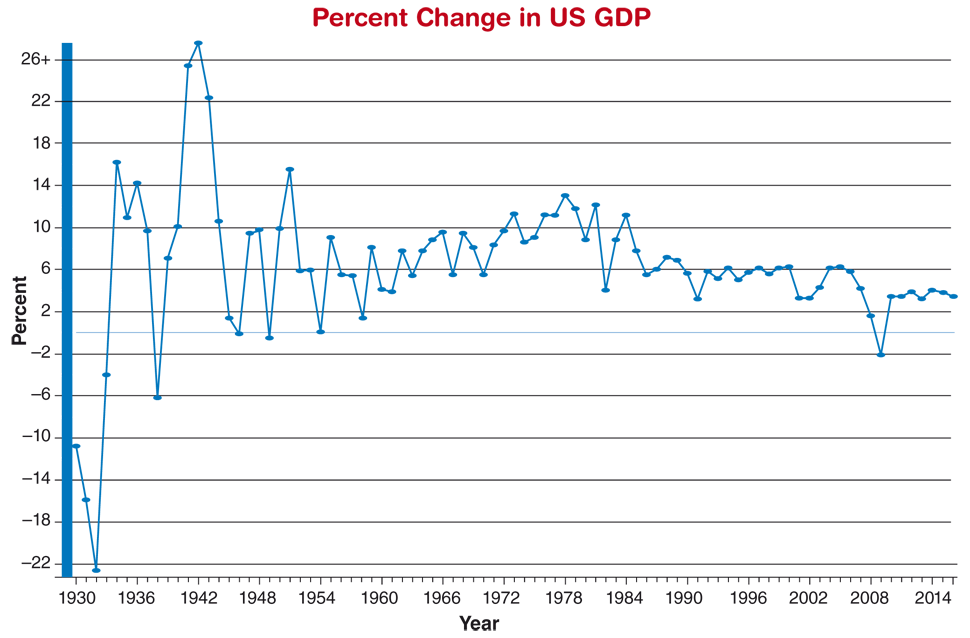 Source: US Bureau of Economic Analysis; Goodheart-Willcox Publisher
Economic Indicators (Continued)
Inflation is the general rise in prices throughout an economy 
Reduces purchasing power of money
Inflation rate is calculated as the rate of change in prices over a period of time, usually monthly or yearly, and expressed as a percent
Economic Indicators (Continued)
Price stability is when the prices of products in the marketplace are changing very slowly or not at all
Reflected as an inflation rate of about zero to three percent
Usually considered good for the economy
Economic Indicators (Continued)
The consumer price index (CPI) is a measure of the average change in the prices paid by consumers for typical consumer goods and services over time
Most widely used indicator of inflation
Compiled by the US Bureau of Labor Statistics
Economic Indicators (Continued)
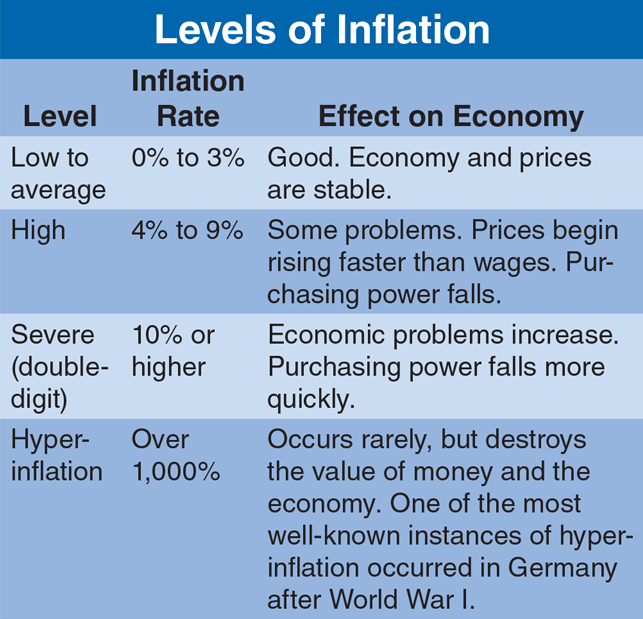 Goodheart-Willcox Publisher
Economic Indicators (Continued)
Severe inflation is also called double-digit inflation
Hyperinflation is an extremely rapid, out-of-control rise in inflation
Deflation is a general decline in prices throughout an economy
Economic Indicators (Continued)
Interest is the amount a borrower pays to a lender for a loan 
An interest rate represents the cost of a loan and is expressed as a percent of the amount borrowed
Economic Indicators (Continued)
All the people in the nation who are capable of working and want to work are called the labor force
Does not include children, individuals who are retired, or people who choose not to work
Includes civilian workers and those who are in the military
Labor is important in an economy
Economic Indicators (Continued)
The civilian labor force is divided into two categories
Employed includes everyone who is working
Unemployed includes those who do not have a job, but are actively looking for one
The unemployment rate is the percentage of the civilian labor force that is unemployed
If every person who is willing and able to work has a job, the economy would be at full employment
Economic Indicators (Continued)
Productivity is a measure of a worker’s production in a specific amount of time
Specialization is focusing on the production of specific goods so more products can be produced with the same amount of labor
Often centered on the factors of production
Can also apply to labor
Economic Indicators (Continued)
The stock market is a system and marketplace for buying and selling stocks 
A stock represents the right of ownership in a corporation
Ownership of a corporation is divided into shares
People who buy shares of stock in a company are called stockholders, or shareholders
When the value increases, it indicates the value of businesses is rising
Economic Indicators (Continued)
A bond is a certificate of debt issued by an organization or a government
Sold to investors
Can be traded in a market among investors
Trading means to buy or sell
There are markets for various corporate and government bonds
Business Cycle
Alternating periods of expansion and contraction in the economy are called the business cycle
Four stages 
Expansion
Peak 
Recession 
Trough
Business Cycle (Continued)
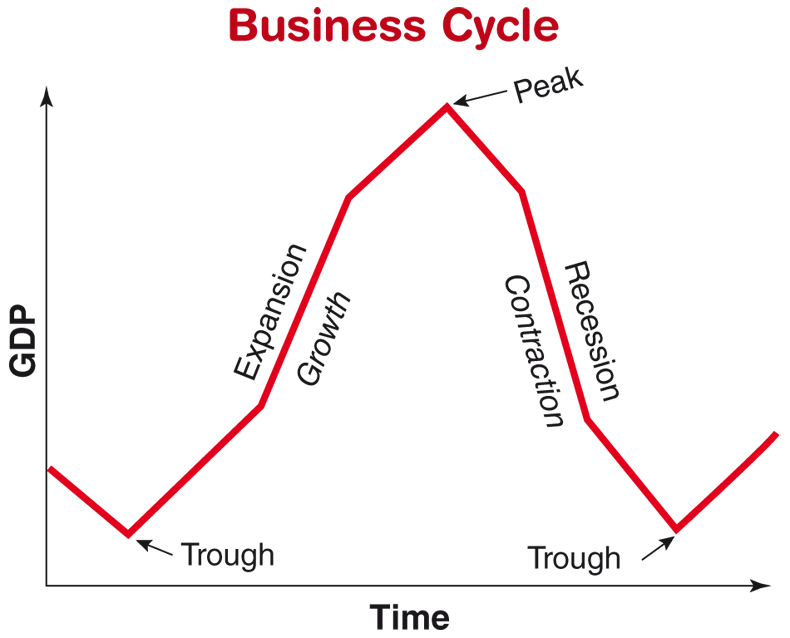 Goodheart-Willcox Publisher
Business Cycle (Continued)
Economic expansion is a period in which the economy is growing and the GDP is rising
Usually begins with an increase in consumer demand for goods and services
Prosperity is a time of growth and financial well-being
Business Cycle (Continued)
The peak is the highest point in the business cycle and marks the end of expansion
Consumer demand for goods and services starts to slow
Businesses react by reducing production and workers
Business Cycle (Continued)
Recession is a period of significant decline in the total output, income, employment, and trade in an economy
A contraction is a decline 
A period of economic contraction that is severe and lasts a long time is called a depression
Business Cycle (Continued)
A trough is the lowest stage of a business cycle and marks the end of a recession 
The period of expansion that follows a trough is called economic recovery
Economic Indicators and the Business Cycle
A leading indicator changes before a change in economic activity 
Example: stock market
A lagging indicator changes after a change in economic activity 
 Example: unemployment rate
A coincident indicator changes at the same time as a change in economic activity 
 Examples: GDP and inflation rate
Section 6.1 Review
What is a healthy economy?
	A healthy economy is one that is experiencing growth through high productivity, a high rate of employment, and stable prices in the market.
State the most significant effect of rising inflation.
	The most significant effect of inflation is that it reduces the purchasing power of money.
Section 6.1 Review (Continued)
What is per capita GDP, and what does it show?
	Per capita GDP is the GDP of a nation, divided by the nation’s population. It shows the amount of economic output for each person in the country.
Section 6.1 Review (Continued)
What is meant by full employment?
	If every person who is willing and able to work has a job, the economy would be at full employment.
Name the type of economic indicator that changes after a change in economic activity.
	A lagging indicator.
Section 6.2
Government and the Economy
Learning Objectives
6.2-1 Describe four basic market structures. 
6.2-2 Identify the role of government in the US economy.
Key Terms
market structure
monopoly
oligopoly 
monopolistic competition
perfect competition 
price competition 
nonprice competition
fiscal policy 
monetary policy
Federal Reserve System
money supply
price-fixing
collusion
externality
Essential Question
Why do governments exist in our society?
Market Structure
Market structure is how a market is organized based on the number of businesses competing for sales in an industry 
Monopolies 
Oligopolies 
Monopolistic competition 
Perfect competition
Market Structure (Continued)
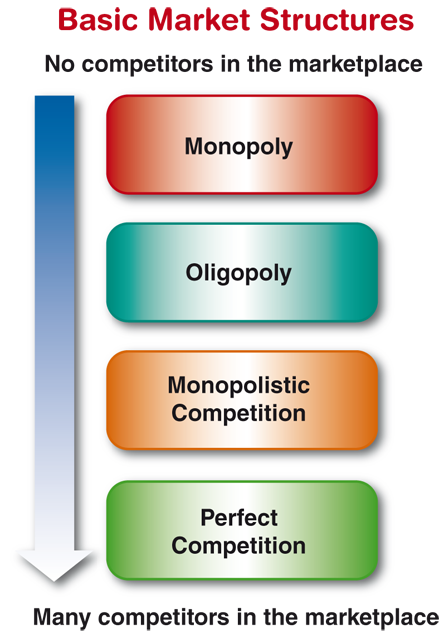 Goodheart-Willcox Publisher
Market Structure (Continued)
A monopoly is a market structure with one business that has complete control of a market’s entire supply of a product 
An oligopoly is a market structure with a small number of businesses selling the same or similar products
Monopolistic competition, or imperfect competition, is a large number of businesses selling similar—but not the same—products at different prices 
Perfect competition is characterized by a large number of businesses selling the same products at the same prices
Market Structure (Continued)
Price competition is when a lower price is the main reason for customers to buy from one business over another 
Nonprice competition is when strategies other than price are used to attract customers
Role of Government in the US Economy
Acts as a regulator
Acts as a provider
Provides public goods and services 
Provides a legal framework 
Manages the economy 
Promotes competition
Corrects for externalities
Role of Government in the US Economy (Continued)
Managing the economy
Fiscal policy
Monetary policy
Role of Government in the US Economy (Continued)
Fiscal policy is the tax spending decisions made by the president and Congress
Used to boost the economy when it is weak 
Used to reduce the extreme highs and lows of the business cycle
Role of Government in the US Economy (Continued)
Monetary policy regulates the supply of money and interest rates by a central bank in an economy 
The Federal Reserve System is the central bank of the United States, created by Congress in 1913
The Fed looks at many economic indicators to evaluate the condition of the economy
Money supply is the total money circulating at any one time in a country
Role of Government in the US Economy (Continued)
Providing public goods and services
Governmental agencies collect taxes to pay for them
Main motives in a market economy are money and profit
Role of Government in the US Economy (Continued)
Providing a legal framework
Necessary for a market economy to function
Needed to define and enforce property rights and provide for public safety
Role of Government in the US Economy (Continued)
Promoting competition
Antitrust laws promote fair trade, open markets, and competition among businesses
Price-fixing occurs when two or more businesses in an industry agree to sell the same product or service at a set price 
When two or more businesses work together to remove their competition, set prices, and control distribution, it is called collusion
Role of Government in the US Economy (Continued)
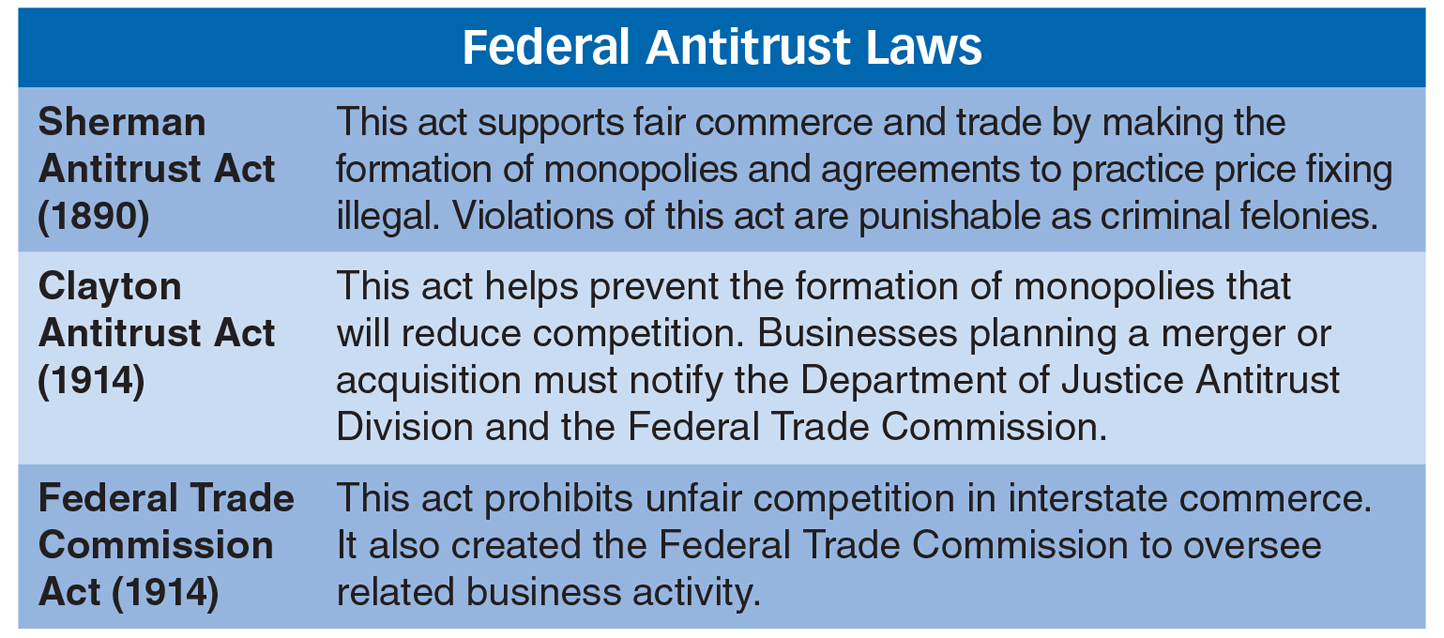 Source: US Department of Justice; Goodheart-Willcox Publisher
Role of Government in the US Economy (Continued)
Correcting for externalities
An externality is something that is not directly connected to an economic activity, but that affects people
Government can impose fines and taxes on industries to reduce externalities
Section 6.2 Review
Which market structure is characterized by a large number of businesses selling similar—but not the same—products at different prices?
	Monopolistic competition.
Section 6.2 Review (Continued)
Distinguish between price and nonprice competition.
	Price competition is when a lower price is the main reason for customers to buy from one business over another. Nonprice competition is when strategies other than price are used to attract customers.
Section 6.2 Review (Continued)
How does the government manage the economy?
	The government takes a role to manage the economy. This is done through fiscal and monetary policies.
What two major policies are used by the government to manage the economy?
	Fiscal policy and monetary policy.
Section 6.2 Review (Continued)
Name one antitrust law.
	(Any) Sherman Antitrust Act, Clayton Antitrust Act, and Federal Trade Commission Act.